Przegląd orzecznictwa
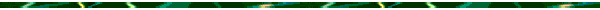 Treść świadectwa pracy – okresy pracy w szczególnych warunkach / III PZP 5/22
​Czy na podstawie art. 97 § 2 kodeksu pracy w zw. z § 2 ust. 1 pkt 15 rozporządzenia Ministra Rodziny, Pracy i Polityki Społecznej z dnia 30 grudnia 2016 r. w sprawie świadectwa pracy (tekst jedn. w Dz. U. z 2020 r. poz. 1862) w ust. 6 pkt 11 świadectwa pracy należy podać informację o okresie wykonywania pracy w szczególnych warunkach lub w szczególnym charakterze, świadczonej po dniu 31 grudnia 2008 r., o której mowa w ustawie z dnia 19 grudnia 2008 r. o emeryturach pomostowych (tekst jedn. w Dz. U. z 2022 r. poz. 1340), 
czy też - zgodnie z dyrektywami sposobu wypełniania świadectwa pracy, umieszczonymi w załączniku do rozporządzenia - pracodawca może wskazać w świadectwie pracy jedynie okres zatrudnienia pracownika przypadający do dnia 31 grudnia 2008 r., przy wykonywaniu prac, o których mowa w rozporządzeniu Rady Ministrów z dnia 7 lutego 1983 r. w sprawie wieku emerytalnego pracowników zatrudnionych w szczególnych warunkach lub w szczególnym charakterze (Dz. U. poz. 43, ze zm.).
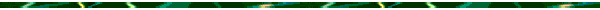 Rozporządzenie Ministra Rodziny, Pracy i Polityki Społecznej z dnia 30 grudnia 2016 r. w sprawie świadectwa pracy (t.j. Dz. U. z 2020 r. poz. 1862)
§ 2. ust. 1. W świadectwie pracy zamieszcza się informacje niezbędne do ustalenia uprawnień ze stosunku pracy i uprawnień z ubezpieczeń społecznych, dotyczące:
15) okresu wykonywania pracy w szczególnych warunkach lub w szczególnym charakterze;

pouczenie
w pkt 11 – pracodawca wskazuje okres zatrudnienia pracownika, przypadający do dnia 31 grudnia 2008 r., przy wykonywaniu prac, o których mowa w rozporządzeniu Rady Ministrów z dnia 7 lutego 1983 r. w sprawie wieku emerytalnego pracowników zatrudnionych w szczególnych warunkach lub w szczególnym charakterze (Dz. U.  poz. 43, z późn. zm.) – oraz stanowiska, na których te prace były wykonywane, przy uwzględnieniu treści § 1 ust. 2–4 tego rozporządzenia,
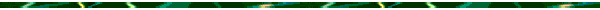 III PZP 5/22
Pracodawca nie ma obowiązku podania w świadectwie pracy informacji o wykonywaniu przez pracownika pracy w szczególnych warunkach lub o szczególnym charakterze świadczonej po dniu 31 grudnia 2008 r. (art. 97 § 2 i 4 k.p. oraz § 2 ust. 1 pkt 15 rozporządzenia Ministra Rodziny, Pracy i Polityki Społecznej z dnia 30 grudnia 2016 r. w sprawie świadectwa pracy, tekst jedn.: Dz. U. z 2020 r. poz. 1862 z późn. zm.).
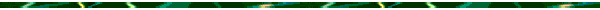 II PSKP 39/24Termin na rozwiązanie umowy o pracę bez wypowiedzenia z winy pracownika
Przewidziany w art. 52 § 2 k.p. termin zaczyna biec od dnia, w którym osoba upoważniona do rozwiązania stosunku pracy albo inna osoba należąca - w świetle schematu organizacyjnego - do kierownictwa zakładu pracy uzyskała wiadomość o takim postępowaniu pracownika, które uzasadnia zastosowanie wobec niego konsekwencji prawnych w postaci rozwiązania z nim umowy o pracę w trybie art. 52 § 1 pkt 1 k.p.
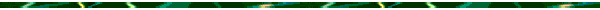 Treść art. 52 § 2 k.p.
Rozwiązanie umowy o pracę bez wypowiedzenia z winy pracownika nie może nastąpić po upływie 1 miesiąca od uzyskania przez pracodawcę wiadomości o okoliczności uzasadniającej rozwiązanie umowy.
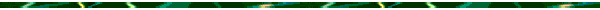 Sposób obliczenia terminu – art. 112 k.c. (a nie art. 114 k.c.)
art. 112 k.c.  
Termin oznaczony w tygodniach, miesiącach lub latach kończy się z upływem dnia, który nazwą lub datą odpowiada początkowemu dniowi terminu, a gdyby takiego dnia w ostatnim miesiącu nie było - w ostatnim dniu tego miesiąca. 
(np. I PK 261/17)
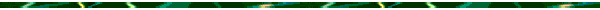 „uzyskanie wiadomości przez pracodawcę”
„uzyskanie” (czyli kiedy?)    
wiedza (jaka?) 
pracodawca  (czyli kto?)
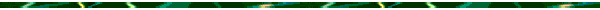 „uzyskanie wiadomości” (termin a tempore scentiae)
data uzyskania wiedzy
data rozwiązania umowy o pracę
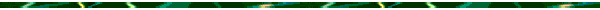 Upływ znacznego okresu czasu od daty zdarzenia – II PK 307/16 (relacja data zdarzenia – data wiedzy)
Długi upływ czasu od zaistnienia tej przyczyny nie oznacza niezgodności z prawem rozwiązania stosunku zatrudnienia, skoro żaden przepis nie określa, po jakim czasie od nagannego zachowania pracownika nie jest dopuszczalne zastosowanie tego trybu rozwiązania umowy o pracę. 
pełniąca funkcję kierownika Referatu ds. Podatku VAT, a następnie kierownika Działu Postępowań Podatkowych w Drugim Urzędzie Skarbowym w (...), w latach 2003 - 2009 podejmowała zajęcia zarobkowe prowadzenia spraw księgowych przedsiębiorcom A. i J. W. prowadzącym sieć lombardów pod firmą K., bez wymaganej zgody. W ten sposób spłacała pożyczkę męża. Zwolnienie w 2014 r.
Możliwości zakwestionowania decyzji pracodawcy o zwolnieniu pracownika po znacznym upływie czasu od dopuszczenia się przezeń ciężkiego naruszenia podstawowych obowiązków pracowniczych należy upatrywać w instytucji nadużycia prawa w rozumieniu art. 8 k.p.
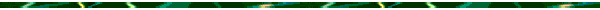 Wiedza osoby lub organu upoważnionego do składania oświadczeń woli pracownikom w imieniu pracodawcy – art. 31 k.p.
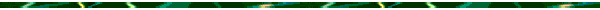 Zmiana składu
zmiana składu osobowego organu upoważnionego do rozwiązania umowy o pracę nie powoduje rozpoczęcia biegu terminu, o którym mowa w art. 52 § 2 k.p. na nowo (IPKN 439/99, II PK 28/08),
termin ma charakter jednorazowy, a nie kilkakrotny – I PK 389/01
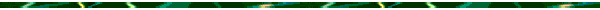 I PK 207/17 – ważne orzeczenie na tle zmian w samorządach po wyborach (reguły te same)
Katarzyna B. była zatrudniona w Urzędzie Gminy na czas nieokreślony, na podstawie umowy o pracę z 1.12.1979 r., ostatnio na stanowisku inspektora ds. zamówień publicznych i inwestycji. Wyrokiem z 30.03.2012 r. Katarzyna B. została skazana za czyn z art. 270 § 1 k.k. Wyrok skazujący uprawomocnił się 19.05.2012 r. O uprawomocnieniu się wyroku skazującego powódka powiadomiła ówczesnego wójta Gminy Edmunda P. jako swojego przełożonego, który na jej pytanie, co teraz dalej z nią będzie, odpowiedział, że musi „zrobić rozeznanie w tym temacie”. Wójt gminy Edmund P., po uzyskaniu tej informacji bezpośrednio od powódki, nie zwrócił się jednak ani do Sądu Rejonowego w T. o nadesłanie odpisu wyroku skazującego, ani do KRK o nadesłanie danych o karalności powódki. 
	Dopiero 4.02.2015 r. nowy wójt Gminy Adam B. zwrócił się do KRK o potwierdzenie danych o karalności powódki za przestępstwo umyślne i w dniu 16.02.2015 r. rozwiązał z Katarzyną B. umowy o pracę bez wypowiedzenia z powodu popełnienia w czasie trwania umowy o pracę przestępstwa, które uniemożliwia dalsze zatrudnianie jej na zajmowanym stanowisku.
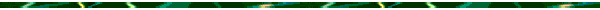 Organy wieloosobowe
I PK 233/04 
W przypadku wieloosobowych organów zarządzających jednostką organizacyjną będącą pracodawcą (art. 31 § 1 k.p.) do rozpoczęcia biegu terminu z art. 52 § 2 k.p. wystarczające jest uzyskanie wiadomości o okoliczności uzasadniającej rozwiązanie umowy o pracę przez jednego z członków tego organu. Odnosi się to także do prokurenta spółki z ograniczoną odpowiedzialnością, jeżeli umowa spółki nie stanowi inaczej.
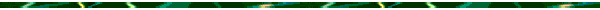 Zarzuty dotyczące osoby zarządzającej pracodawcą
jej wiedza o swoim własnym nagannym zachowaniu w tym przypadku nie ma znaczenia,
 w przypadku rażącego naruszenia podstawowych obowiązków pracowniczych przez osobę zarządzającą jednostką organizacyjną będącą pracodawcą - art. 31 § 1 k.p.), dla biegu terminu z art. 52 § 2 k.p. istotny jest stan świadomości innych osób z „kierownictwa zakładu pracy” o faktach, z których powinny one wyprowadzić wniosek o okolicznościach uzasadniających rozwiązanie umowy o pracę bez wypowiedzenia z winy pracownika,
I PKN 111/97
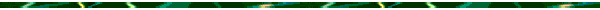 Nieobecność przełożonego (konieczność wyznaczenia zastępcy – art. 31 k.p.) - II PK 7/18
Czy relatywnie długotrwała nieobecność jedynej osoby uprawnionej do dokonywania czynności z zakresu prawa pracy wstrzymuje „uzyskanie przez pracodawcę wiadomości uzasadniającej rozwiązanie umowy”?
Niezapewnienie przez niego pracodawcę reprezentacji w sprawach z zakresu prawa pracy nie może rzutować na „przesunięcie” rozpoczęcia miesięcznego terminu z art. 52 § 2 k.p.
Zaniedbania pracodawcy na niwie organizacyjnej nie mogą negatywnie oddziaływać na sytuację prawną pracownika.
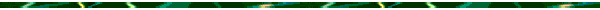 Brak wiedzy wynikający z elementarnej niestaranności -I PK 117/12 (z tego orzeczenia nie można wywodzić reguły)
Nie można uznać, że termin przewidziany w art. 52 § 2 k.p. nie upłynął, jeżeli kadry pracodawcy i bezpośredni przełożony pracownika wiedzą o przekazywaniu przez pracownika w okresie paru miesięcy niepełnych lub spóźnionych informacji o okresie nieobecności, co wpływa poważnie na dezorganizację pracy, a pomimo tego nie zgłaszają tego faktu osobie uprawnionej do reprezentowania pracodawcy.
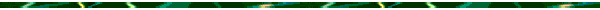 Brak wiedzy mimo jej dostępności - II PK 76/17
Termin rozwiązania umowy o pracę bez wypowiedzenia z winy pracownika (art. 52 § 2 k.p.) rozpoczyna bieg od faktycznego uzyskania przez pracodawcę wiadomości o ciężkim naruszeniu przez pracownika jego podstawowych obowiązków (np. od dnia sprawdzenia treści wiadomości wysłanych ze służbowego adresu poczty elektronicznej w okresie trzech miesięcy poprzedzających datę oświadczenia woli o rozwiązaniu stosunku pracy), a nie od dnia, w którym pracodawca mógł taką wiadomość powziąć (np. od dnia, kiedy służby informatyczne pracodawcy dysponowały możliwością weryfikacji treści wysłanych wiadomości elektronicznych).
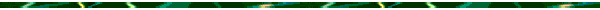 Element wiedzy
jest to kategoria obiektywna - I PKN 242/01, 
należy ten stan łączyć ze stanem świadomości pracodawcy co do istnienia faktów uzasadniających rozwiązanie umowy (kompletu przesłanek – naruszenie podstawowych obowiązków pracowniczych, wina, naruszenie lub zagrożenie interesów pracodawcy – I PK 5/07),
 należy ustalić, czy stan wiedzy jest taki, że pracodawca może podjąć racjonalną decyzję – I PK 587/01, I PK 183/16
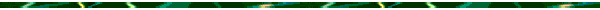 Działania podjęte w celu weryfikacji zachowania pracownika
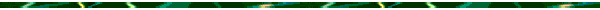 Analiza prawna – II PK 193/13
W ramach niezwłocznie wszczętego i sprawnie prowadzonego postępowania wyjaśniającego, które prowadzi do uzyskania wiadomości o okolicznościach uzasadniających rozwiązanie z pracownikiem stosunku pracy bez wypowiedzenia z jego winy (art. 52 § 2 k.p.) może mieścić się (także sprawnie przeprowadzona) analiza prawnej dopuszczalności takiej decyzji.
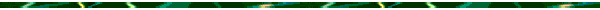 Czasami też ocena skutków
II PK 146/14 
Uzyskanie przez pracodawcę wiadomości, jako momentu rozpoczęcia biegu terminu do rozwiązania z pracownikiem umowy o pracę bez wypowiedzenia z jego winy (art. 52 § 2 k.p.) może wymagać nie tylko informacji o jego zachowaniu, lecz także czasu niezbędnego na ocenę skutków tego zachowania, jeżeli przemawiają za tym ustalone w sprawie okoliczności faktyczne.
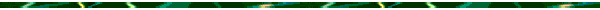 Miara sprawności
zależy od okoliczności faktycznych, a przede wszystkim od stopnia skomplikowania materii będącej przedmiotem sprawy,
w sprawach oczywistych w zasadzie termin biegnie od razu,  
dłużej w sprawach skomplikowanych lub specjalistycznych
Zob. I PKN 587/01, I PK 32/08, II PK 372/15
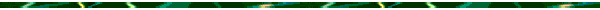 Ponowienie i przeciąganie kontroli
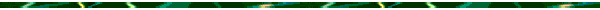 Zarzut nadużycia prawa – art. 8 k.p.
Jeżeli rozwiązanie umowy o pracę było uzasadnione, ale nastąpiło z nieznacznym naruszeniem terminu z art. 52 § 2 k.p. sąd może oddalić roszczenie o przywrócenie do pracy lub odszkodowanie, jeżeli stałoby to w sprzeczności z art. 8 k.p.
W takim przypadku sąd powinien uzasadnić dlaczego przekroczenie terminu uznano za nieznaczne oraz z jakich przyczyn uwzględnienie powództwa pozostawałoby w sprzeczności z art. 8 k.p.
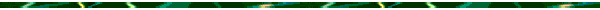 Zasięgnięcie opinii związku zawodowego - art. 52 § 3 k.p.
Pracodawca podejmuje decyzję w sprawie rozwiązania umowy po zasięgnięciu opinii reprezentującej pracownika zakładowej organizacji związkowej, którą zawiadamia o przyczynie uzasadniającej rozwiązanie umowy. 
	W razie zastrzeżeń co do zasadności rozwiązania umowy zakładowa organizacja związkowa wyraża swoją opinię niezwłocznie, nie później jednak niż w ciągu 3 dni.
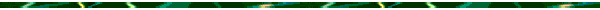 Zasięgnięcie opinii związku zawodowego - art. 52 § 3 k.p.
nie ma wymogu formy pisemnej, lecz ze względów dowodowych lepiej ją zachować,
wskazane jest uzyskanie pokwitowania
opinia powinna być wyrażona niezwłocznie, nie później niż w ciągu 3 dni,
stosuje się odpowiednio przepisy o oświadczeniach woli (art. 651  k.c.)
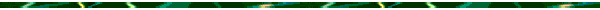 Przedmiot konsultacji
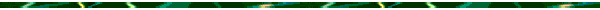 Bieg terminu a konsultacja związkowa
Termin na konsultację związkową nie ma wpływu na bieg jednomiesięcznego terminu z art.  52 § 2 k.p.
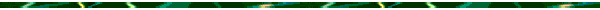 Przyczyna wypowiedzenia zmieniającego - III PSK 70/24
Zmiana warunków pracy polegająca wyłącznie na zmianie nazwy stanowiska, przy zachowaniu pozostałych warunków pracy i płacy, mieści się w ramach pracowniczego podporządkowania i nie wymaga wypowiedzenia zmieniającego (art. 42 k.p.), jednak jeżeli strony zgodnie traktują taką zmianę jako element podmiotowo istotny (np. gdy nazwa implikuje prestiż stanowiska), to może ona wymagać wypowiedzenia warunków pracy. Oznacza to, że należy porównać dotychczasowe warunki pracy wynikające z treści łączącego strony stosunku pracy (umowy o pracę) z nowymi warunkami (np. dotyczącymi rodzaju pracy i miejsca jej świadczenia) i ocenić, czy w tym zakresie następuje zmiana, czy jest ona istotna i następuje na niekorzyść pracownika. 
Jeżeli rodzaj pracy i miejsce jej świadczenia zostały w umowie o pracę określone w sposób ogólny, to utrzymanie się w granicach wyznaczonych takim określeniem oznacza, że nie mamy do czynienia ze zmianą warunków pracy, a jedynie z ich konkretyzacją, dokonywaną w ramach uprawnień kierowniczych pracodawcy, gdyż do istoty stosunku pracy należy jej świadczenie pod kierownictwem pracodawcy oznaczającym podporządkowanie.
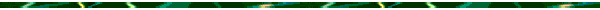 Zakaz sądowej oceny zasadności działań organizacyjnych i ekonomicznych podejmowanych przez pracodawcę - II PSK 6/24
Sąd pracy nie może oceniać zasadności działań organizacyjnych i ekonomicznych podejmowanych przez pracodawcę, natomiast ocena zasadności wypowiedzenia dokonanego z tych przyczyn w stosunku do osób zajmujących te same stanowiska z reguły polega właśnie na kontroli kryteriów doboru pracownika do zwolnienia.
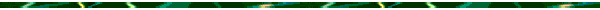 Podstawy ustalania „jednakowej pracy”. Zastosowanie reguły jednakowego wynagrodzenia za jednakową pracę lub za pracę jednakowej wartości do nagród - III PSK 35/24
Gdy przedmiotem oceny jest nagroda o charakterze uznaniowym, to kryterium "jednakowej pracy" ukryte jest w motywacji pracodawcy przyznającej tego rodzaju świadczenie (np. przyczynienie się do wypracowania zysku, nienaganna praca, motywacja do zaangażowania się w wykonywanie obowiązków pracowniczych). 
Dlatego pracownik, któremu nagrody nie przyznano, może jej skutecznie dochodzić, jeżeli wykaże naruszenie przez pracodawcę art. 94 pkt 9, art. 112 i art. 113 oraz art. 183a i art. 183c k.p. Nagroda jest wynagrodzeniem w rozumieniu art. 183c k.p., co oznacza, że także do nagrody jako świadczenia przyznawanego pracownikowi na podstawie uznania pracodawcy mają zastosowanie reguły jednakowego wynagrodzenia za jednakową pracę lub za pracę jednakowej wartości (art. 183c § 1 k.p.), ponieważ wynagrodzenie, o którym mowa w tym przepisie, obejmuje wszystkie składniki wynagrodzenia, bez względu na ich nazwę i charakter, a także inne świadczenia związane z pracą, przyznawane pracownikom w formie pieniężnej lub w innej formie niż pieniężna (art. 183c § 2 k.p.).
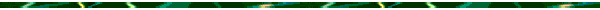 Kryteria oceny, czy naruszenie obowiązku pracownika jest ciężkie. Obowiązek pracodawcy skierowania na badania kontrolne pracownika - I PSKP 37/24
Zgodnie z art. 229 § 4 k.p., pracodawca nie może dopuścić do pracy pracownika bez aktualnego orzeczenia lekarskiego stwierdzającego brak przeciwwskazań do pracy na określonym stanowisku. Obowiązek pracodawcy skierowania na badania kontrolne po wyczerpaniu okresu zasiłku chorobowego dotyczy pracownika, który po upływie tego okresu stawił się do pracy i zgłosił gotowość jej wykonywania.
Przepis art. 52 § 1 pkt 1 k.p. stanowi, że pracodawca może rozwiązać umowę o pracę bez wypowiedzenia w razie ciężkiego naruszenia przez pracownika podstawowych obowiązków pracowniczych. Ocena, czy naruszenie obowiązku jest ciężkie, powinna uwzględniać stopień jego winy oraz zagrożenie lub naruszenie interesów pracodawcy. Pojęcie interesu pracodawcy obejmuje także elementy niematerialne, jak np. dyscyplina pracy czy poszanowanie przez pracowników majątku pracodawcy.
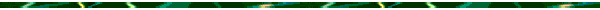 Istnienie przeciwwskazań lekarskich do wykonywania pracy na określonym stanowisku jako uzasadniona przyczyna wypowiedzenia umowy o pracę - III PSKP 29/22
Tylko rzeczywiste istnienie przeciwwskazań lekarskich do wykonywania pracy na określonym stanowisku, a nie błędne orzeczenie lekarskie wydane na podstawie art. 229 § 4 k.p., jest uzasadnioną przyczyną wypowiedzenia umowy o pracę, czego nie zmienia uznanie, że pracodawcy nie można przypisać złej woli, czy niedochowania należytej staranności we wskazaniu nierzeczywistego powodu wypowiedzenia.
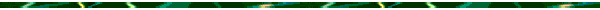 „Wyprowadzanie” z zasobów pracodawcy poufnych dokumentów i gromadzenie ich dla własnych celów pracownika
II PSK 11/24
"Wyprowadzanie" z zasobów pracodawcy poufnych dokumentów i gromadzenie ich dla własnych celów pracownika pozostaje w sprzeczności z podstawowym obowiązkiem pracownika dbałości o dobro zakładu pracy i ochrony jego mienia (art. 100 § 2 pkt 4 k.p.). Działanie takie stanowi także zagrożenie interesów przedsiębiorcy przez wykorzystanie cudzych informacji stanowiących tajemnicę przedsiębiorstwa. 
Niezwiązane z wykonywaniem obowiązków pracowniczych przesyłanie przez pracownika na swoje prywatne konto mailowe poufnych informacji jest bowiem właśnie wykorzystaniem cudzych informacji stanowiących tajemnicę przedsiębiorstwa.
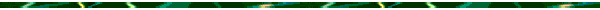 Znaczenie daty, z którą pracodawca zdobył wiedzę o podstawach do złożenia wypowiedzenia dla rozwiązania umowy o pracę za wypowiedzeniem. Zbyt długie „przechowywanie” przyczyny potencjalnego wypowiedzenia umowy o pracę - III PSKP 28/24
Dla rozwiązania umowy o pracę za wypowiedzeniem istotne znaczenie ma także data, z którą pracodawca zdobył wiedzę o podstawach do złożenia wypowiedzenia. Innymi słowy, należy brać pod uwagę moment, w którym pracodawca dowiedział się o okolicznościach uzasadniających wypowiedzenie, bowiem kluczowe dla stwierdzenia, że dana przyczyna wypowiedzenia umowy o pracę zdezaktualizowała się, jest ustalenie, czy pracodawca mógł wcześniej podjąć odpowiednie kroki i zareagować na działania pracowników. Skoro dla rozwiązania umowy o pracę bez wypowiedzenia, a mianowicie z założenia sytuacji wyjątkowej i dalej idącej niż "zwykłe" wypowiedzenie umowy o pracę kluczowe znaczenie ma data powzięcia przez pracodawcę wiadomości o okolicznościach uzasadniających "zwolnienie dyscyplinarne", to analogicznie należy przyjmować, że również dla rozwiązania umowy o pracę za wypowiedzeniem istotne znaczenie ma data, z którą pracodawca zdobył wiedzę o podstawach do złożenia wypowiedzenia.
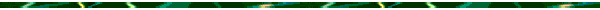 Zakres pojęcia „wynagrodzenie zasadnicze” - II PSK 68/24
Twierdzenie, iż na gruncie art. 136 ust. 1 pkt 1 ustawy z 2018 r. Prawo o szkolnictwie wyższym i nauce w pojęciu wynagrodzenia zasadniczego mieści się każdy stały, roszczeniowy składnik, niebędący dodatkiem stażowym, do którego prawo pracownik nabywa z pierwszym dniem zatrudnienia bez konieczności spełnienia dodatkowych warunków jest błędne.
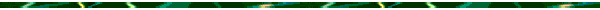 Zakres pojęcia „wynagrodzenie zasadnicze” - II PSK 68/24
Brak jest jakichkolwiek przesłanek do uznania, że premia regulaminowa stanowi składnik wynagrodzenia zasadniczego, od którego oblicza się m.in. dodatek za staż pracy. Przepisy ustawy o szkolnictwie wyższym, jak i postanowienia regulaminów wynagradzania obowiązujących w okresie objętym pozwem, rozróżniają obydwa te świadczenia. Okoliczność, że premia ma charakter roszczeniowy nie stanowi zaś przesłanki do zaliczenia jej do wynagrodzenia zasadniczego.
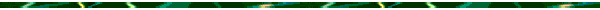 art. 136 ustawy - Prawo o szkolnictwie wyższym i nauce
1.  Wynagrodzenie pracownika uczelni publicznej składa się z:
1) wynagrodzenia zasadniczego,
2)  dodatku za staż pracy
- które stanowią stałe składniki wynagrodzenia.
2. Pracownik uczelni publicznej może otrzymywać:
1) dodatek funkcyjny,
2) dodatek zadaniowy,
3) wynagrodzenie za godziny ponadwymiarowe albo godziny nadliczbowe,
4) dodatek za pracę w warunkach szkodliwych dla zdrowia lub uciążliwych,
5) premię - w przypadku pracownika niebędącego nauczycielem akademickim,
6) inne dodatki, jeżeli zostały określone w zakładowym układzie zbiorowym pracy albo regulaminie wynagradzania
- które stanowią zmienne składniki wynagrodzenia.
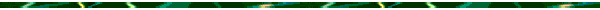 Monitoring - postanowienie SN z 15.10.2024 r., II PSK 110/23
Prawo pracodawcy do kontrolowania pracownika wynika wprost już tylko z art. 22 k.p., który nakłada na pracownika obowiązek wykonywania pracy określonego rodzaju pod kierownictwem pracodawcy. Natomiast wykładni art. 222 k.p. należy dokonywać z uwzględnieniem potrzeby wyważenia sprzecznych wartości i interesów obu stron stosunku pracy, co oznacza, że monitoring jako rodzaj kontroli pracownika przez pracodawcę musi uwzględniać potrzebę poszanowania dóbr osobistych pracowników, w tym prawa do prywatności. Monitoring na terenie lub wokół zakładu pracy jest dopuszczalny, gdy jest to niezbędne do zapewnienia bezpieczeństwa pracowników, ochrony mienia, kontroli produkcji czy też zachowania w tajemnicy informacji, których ujawnienie mogłoby narazić pracodawcę na szkodę. 
I to na pracodawcy ciąży obowiązek wykazania, że wskazanych powyżej celów nie może osiągnąć w inny sposób niż tylko poprzez wybraną formę monitoringu pracownika.
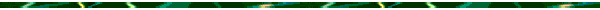 Ochrona przed wypowiedzeniem mowy o pracę w przypadku choroby - III PSKP 10/24
Nie można odmówić pracownikowi ochrony przed wypowiedzeniem mu umowy o pracę w sytuacji, gdy jest faktycznie chory i niezdolność do pracy została stwierdzona orzeczeniem lekarskim, ale pracownik pozostał jeszcze w pracy z uwagi na niemożność opuszczenia stanowiska pracy (np. wobec braku zastępcy, czy też do chwili przybycia innego pracownika do obsługi maszyny). 
Bezskuteczność wypowiedzenia umowy o pracę w takiej sytuacji, jak i w okolicznościach przybycia chorego pracownika do pracy w celu załatwienia ważnych spraw dla zakładu pracy, nie wynika jednak z art. 41 k.p., wobec braku przesłanki "nieobecności w pracy", ale powinna być oceniona w kontekście art. 45 § 1 k.p. Taka wykładnia art. 41 k.p. pozwala eliminować przypadki niesprawiedliwego pozbawienia ochrony stosunku pracy gorliwych pracowników, którzy decydują się na wykonywanie swoich obowiązków pracowniczych, mimo choroby.
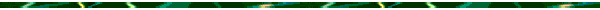 Ograniczenia w zawieraniu umów o pracę na czas określony nauczyciela akademickiego - III PSKP 35/23
Możliwość zastosowania przepisu art. 251 k.p. w przypadku nauczyciela akademickiego zatrudnionego na czas określony zasadniczo nie budzi wątpliwości.
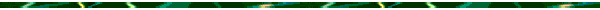 Interpretacja regulaminu pracy - I PSKP 15/23
Regulamin wynagradzania jest aktem normatywnym i zaliczany jest do źródeł prawa pracy w rozumieniu art. 9 k.p., co oznacza, że może stanowić podstawę roszczeń pracownika, w tym szczególności co do składników wynagrodzenia jeśli pracownik spełnił przewidziane w nim kryteria nabycia. Jego normatywny charakter powoduje, że do jego interpretacji należy wykorzystywać przede wszystkim metody interpretacji (wykładni) aktów normatywnych, w tym przede wykładnię literalną. 
Gdyby jednak w procesie interpretacji zapisów regulaminu wynagradzania zawiodły metody wykładni właściwe dla aktów prawnych, sąd może, ale tylko w wyjątkowych przypadkach na podstawie art. 65 k.c. w związku z art. 300 k.p., stosować posiłkowo zasady wykładni oświadczeń woli stron czynności prawnych.
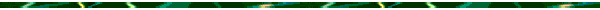 Ocena przekroczenia terminu z art. 52 § 2 k.p. - III PSKP 37/23
Skutek doręczenia - a ściślej domniemanie możliwości zapoznania się z treścią pisemnego oświadczenia woli w przypadku nieodbierania przesyłki pocztowej - następuje z upływem terminu odbioru po drugim awizo.
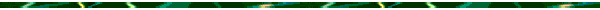 Ocena przekroczenia terminu z art. 52 § 2 k.p. - III PSKP 37/23
Występujący w sprawie problem wiąże się z oceną, kiedy oświadczenie woli pracodawcy o rozwiązaniu umowy o pracę bez wypowiedzenia zostało złożone powodowi wobec jego nieobecności w pracy w okresie od 24 lipca 2018 r. do 19 sierpnia 2018 r. (powód przebywał na zwolnieniu lekarskim). Oświadczenie pracodawcy zostało nadane przesyłką poleconą w dniu 2 sierpnia 2018 r. Przesyłka była dwukrotnie awizowana, pierwsza awizacja miała miejsce 3 sierpnia 2018 r., natomiast druga w dniu 13 sierpnia 2018 r. zaś 17 sierpnia 2018 r. powód odebrał pismo z placówki pocztowej.
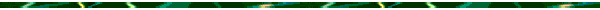 Ocena przekroczenia terminu z art. 52 § 2 k.p. - III PSKP 37/23
W rozpoznawanej sprawie jedyną możliwość, aby uznać, że pracodawca zachował termin z art. 52 § 2 k.p. stwarza koncepcja wykładni, że już pierwsze awizo przesyłki pocztowej (jego data decyduje) stwarza możliwość zapoznania się adresata z treścią oświadczenia woli w rozumieniu art. 61 § 1 k.c. (a nie data w niej wyznaczona z upływem siedmiu dni, czy też data drugiego awizo, bądź data upływu terminu wyznaczonego w drugim awizo). 
Ten pogląd nie jest zasadny, co jednoznacznie rozstrzygnął wyrok w sprawie III PSKP 14/23. W orzecznictwie przeważa więc (dominuje) pogląd, że skutek doręczenia - a ściślej domniemanie możliwości zapoznania się z treścią pisemnego oświadczenia woli w przypadku nieodbierania przesyłki pocztowej - następuje z upływem terminu odbioru po drugim awizo
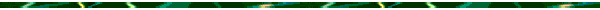 Skuteczność oświadczenia o rozwiązaniu umowy o pracę złożonego SMS-em - II PSKP 86/22
Wysłanie do pracownika oświadczenia pracodawcy o rozwiązaniu umowy o pracę SMS-em nie spełnia wymagania zachowania formy pisemnej, jeśli nie zostało opatrzone bezpiecznym podpisem elektronicznym (art. 30 § 3 k.p.).
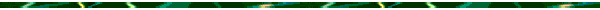 Rozwiązanie umowy o pracę na czas określony zawieranej w celu zastępstwa pracownika w czasie jego usprawiedliwionej nieobecności w pracy - I PSK 72/23
Umowa o pracę na czas określony zawierana w celu zastępstwa pracownika w czasie jego usprawiedliwionej nieobecności w pracy (art. 251 § 4 pkt 1 k.p.), co do zasady ulega rozwiązaniu na skutek podjęcia pracy przez pracownika zastępowanego. Jeżeli termin rozwiązania umowy zawartej na czas określony został oznaczony nie przez wskazanie konkretnej daty kalendarzowej, lecz pośrednio, przez wskazanie zdarzenia, które w przyszłości ma nastąpić w określonym miejscu i czasie, umowa rozwiązuje się w dniu, w którym nastąpiło przewidywane zdarzenie.
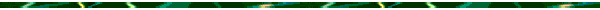 Okoliczność ukarania karą porządkową jako element przyczyny uzasadniającej rozwiązanie stosunku pracy. Brak odwołania od ukarania karą porządkową jako stwarzający domniemanie faktycznego zawinionego przekroczenia obowiązkom pracowniczym - III PSK 111/22
Brak odwołania od ukarania karą porządkową nie rodzi domniemania faktycznego zawinionego przekroczenia obowiązkom pracowniczym. Przepis art. 112 k.p. nie daje ku temu podstaw. Brak odwołania, ewentualnie brak sprzeciwu, można oceniać jako okoliczność faktyczną, podobnie jak samo nałożenie kary porządkowej, w kontekście przyczyny uzasadniającej rozwiązanie stosunku pracy.
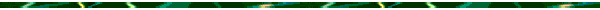 Korzystanie ze sprzętu należącego do pracodawcy dla celów niemających związku z wykonywaną pracą jako ciężkie naruszenie podstawowych obowiązków pracowniczych. Elementy „ciężkiego naruszenia podstawowych obowiązków pracowniczych” - I PSK 35/23
Trudno jest postawiać jakąś jedną generalną tezę uogólniającą czy korzystanie ze sprzętu należącego do pracodawcy dla celów niemających związku z wykonywaną pracą jest ciężkim naruszeniem podstawowych obowiązków pracowniczych, czy też nie, albowiem decydują o tym indywidualne okoliczności sprawy.
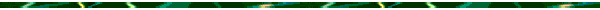 Pojęcie stanowiska pracy - III PSKP 46/22
Przez "stanowisko pracy", o którym mowa w art. 229 § 4 k.p., należy rozumieć zarówno określenie rodzaju pracy, jak i miejsca (warsztatu) pracy. W skierowaniu pracownika na badania lekarskie podstawowe znaczenie ma określenie czynników zagrożeń dla zdrowia i życia pracownika (charakterystyka stanowiska pracy), a nie nazwa stanowiska pracy.
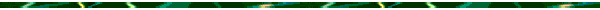 Obowiązek konsultacji zamiaru kolejnego wypowiedzenia umowy o pracę z zakładową organizacją związkową. Nadmiernie długi okres między przeprowadzeniem konsultacji zamiaru wypowiedzenia z organizacją związkową a datą wypowiedzenia umowy o pracę - III PSKP 50/22
Każde kolejne wypowiedzenie umowy o pracę musi być poprzedzone konsultacją w trybie art. 38 § 1 k.p., nawet wówczas, gdy przyczyna wypowiedzenia pozostaje niezmieniona.
Upływ nadmiernie długiego okresu między przeprowadzeniem konsultacji zamiaru wypowiedzenia z organizacją związkową a datą wypowiedzenia umowy o pracę implikuje ocenę, że brak ponowienia konsultacji związkowej, narusza tryb z art. 38 k.p.
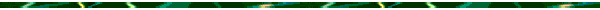 Konsultacja zamiaru wypowiedzenia umowy o pracę z zakładową organizacją związkową - II PSK 109/21, III PSKP 2/21
Przewidziana w art. 38 § 1 k.p. forma pisemna dotyczy zarówno zawiadomienia o zamiarze wypowiedzenia, jak i podania przyczyny, która uzasadnia, zdaniem pracodawcy, zwolnienie pracownika.
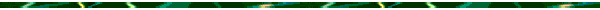 art. 151 § 5 k.p.
Strony ustalają w umowie o pracę dopuszczalną liczbę godzin pracy ponad określony w umowie wymiar czasu pracy pracownika zatrudnionego w niepełnym wymiarze czasu pracy, których przekroczenie uprawnia pracownika, oprócz normalnego wynagrodzenia, do dodatku do wynagrodzenia, o którym mowa w art. 1511 § 1.
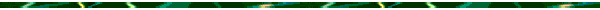 Wyrok TS z 29.07.2024 r., C-184/22, IK I CM PRZECIWKO KFH KURATORIUM FÜR DIALYSE UND NIERENTRANSPLANTATION E.V., LEX nr 3740799.
Klauzulę 4 pkt 1 i 2 Porozumienia ramowego dotyczącego pracy w niepełnym wymiarze godzin, które stanowi załącznik do dyrektywy 97/81, należy interpretować w ten sposób, że uregulowanie krajowe, zgodnie z którym dodatek do wynagrodzenia za pracę w godzinach nadliczbowych jest wypłacany pracownikom zatrudnionym w niepełnym wymiarze czasu pracy wyłącznie za pracę wykonywaną przez nich ponad normę czasu pracy obowiązującą pracowników zatrudnionych w pełnym wymiarze czasu pracy znajdujących się w porównywalnej sytuacji, prowadzi do "mniej korzystnego" traktowania pracowników zatrudnionych w niepełnym wymiarze czasu pracy w rozumieniu owej klauzuli 4 pkt 1, którego to traktowania nie można uzasadnić, z jednej strony - celem polegającym na zniechęceniu pracodawcy do nakładania na pracowników obowiązku wykonywania pracy w godzinach nadliczbowych ponad czas pracy uzgodniony indywidualnie w ich umowach o pracę, a z drugiej strony - celem polegającym na uniknięciu sytuacji, w której pracownicy zatrudnieni w pełnym wymiarze czasu pracy byliby traktowani w sposób mniej korzystny niż pracownicy zatrudnieni w niepełnym wymiarze czasu pracy.
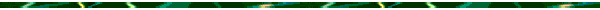 Wychodzenie z miejsca pracy w czasie pracy bez powiadomienia, zgody lub akceptacji pracodawcy - I PK 124/16
Pracownik nie może swobodnie decydować o wykorzystaniu poza siedzibą pracodawcy lub innym wyznaczonym w regulaminie pracy miejscem krótkich przerw wliczanych do czasu pracy (art. 104 § 1 i art. 1041 § 1 w związku z art. 128 i art. 134 k.p.).
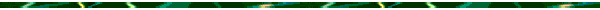